Муниципальное бюджетное дошкольное 
образовательное учреждение детский сад № 125 г. Тверь
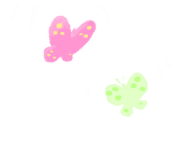 Группа «Теремок». Читаем вместе. В.Сутеев
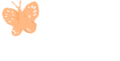 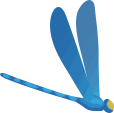 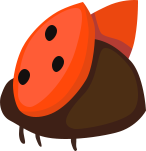 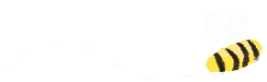 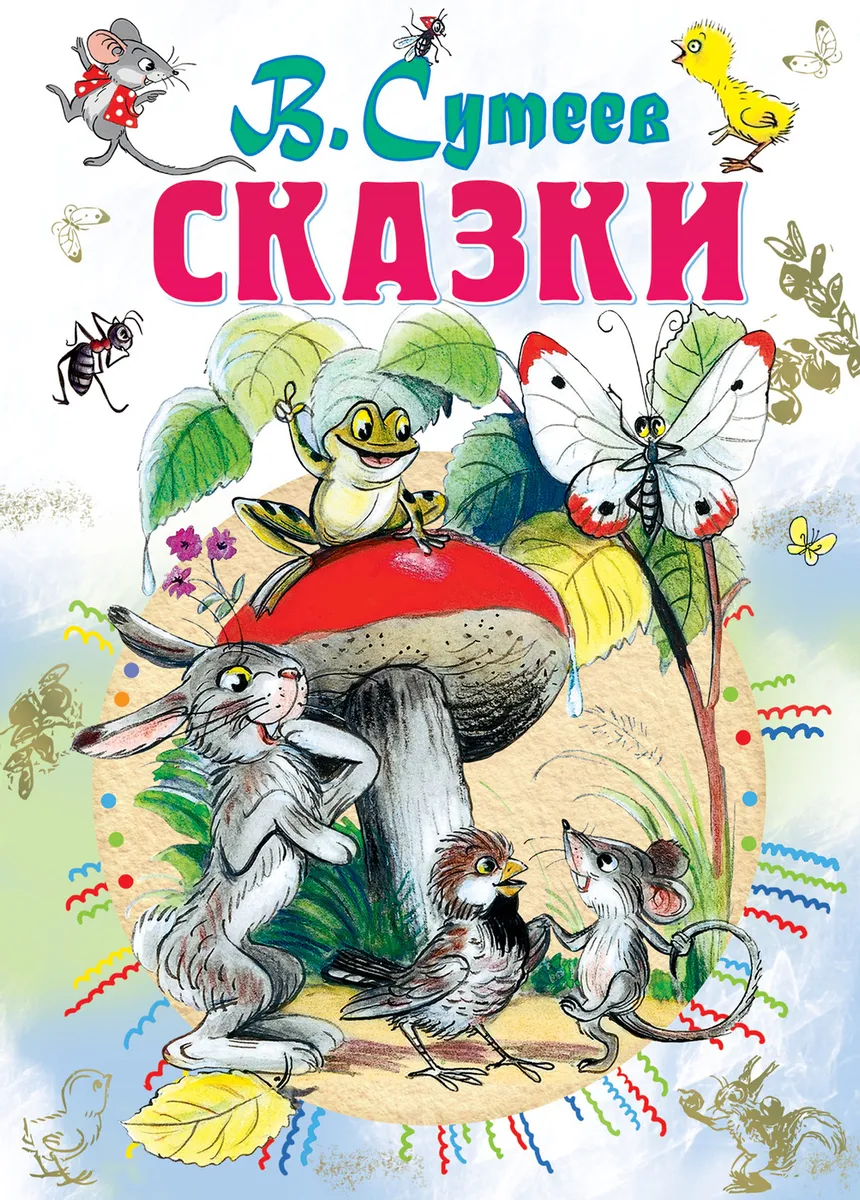 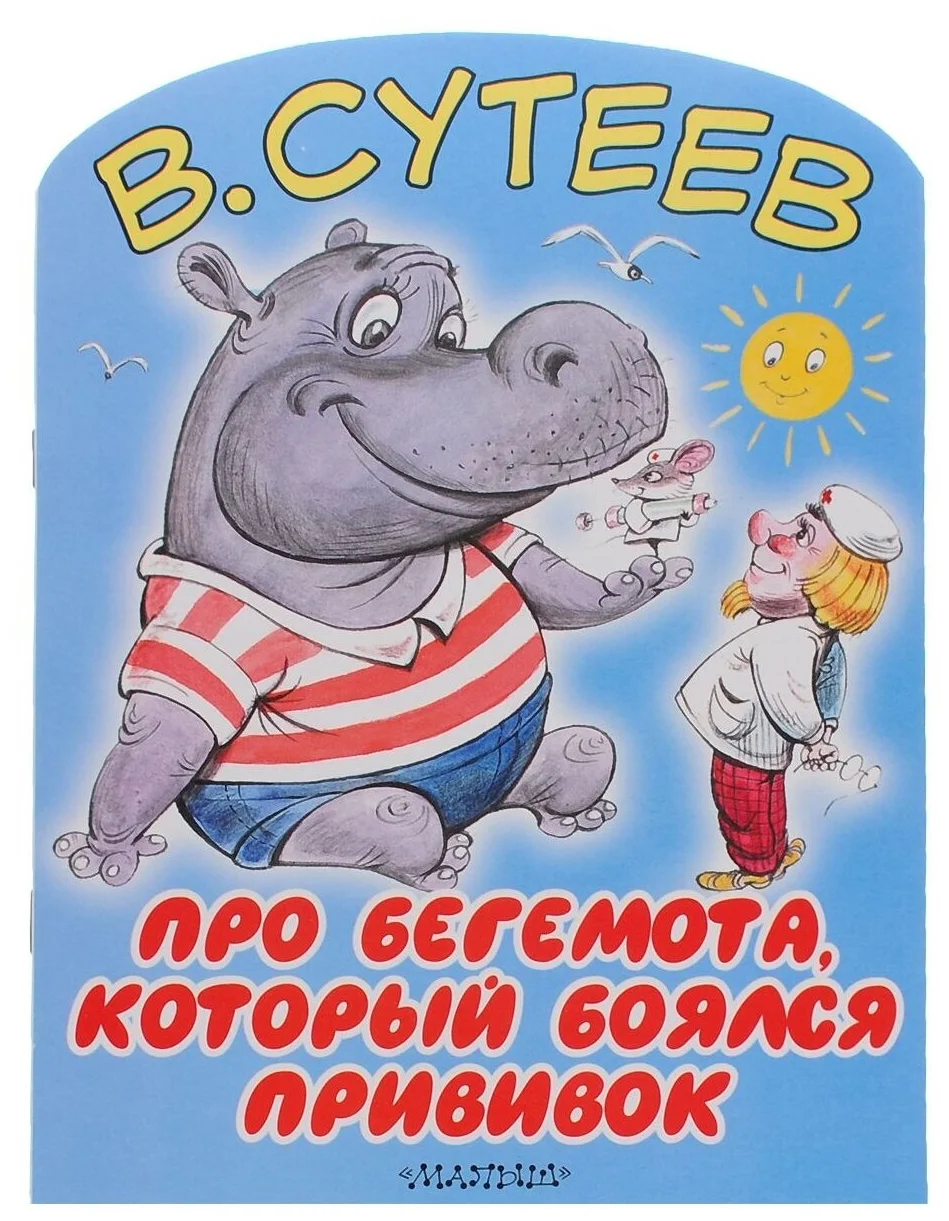 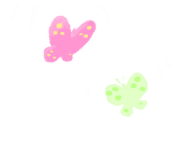 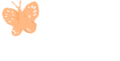 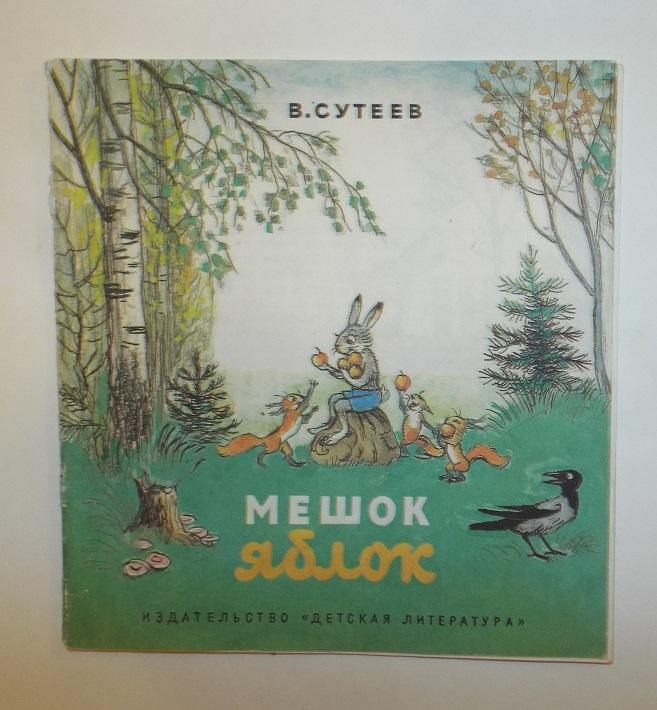 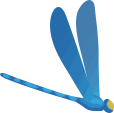 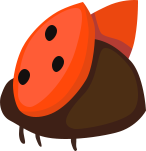 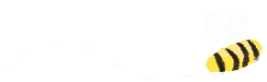 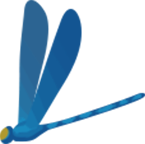 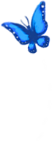 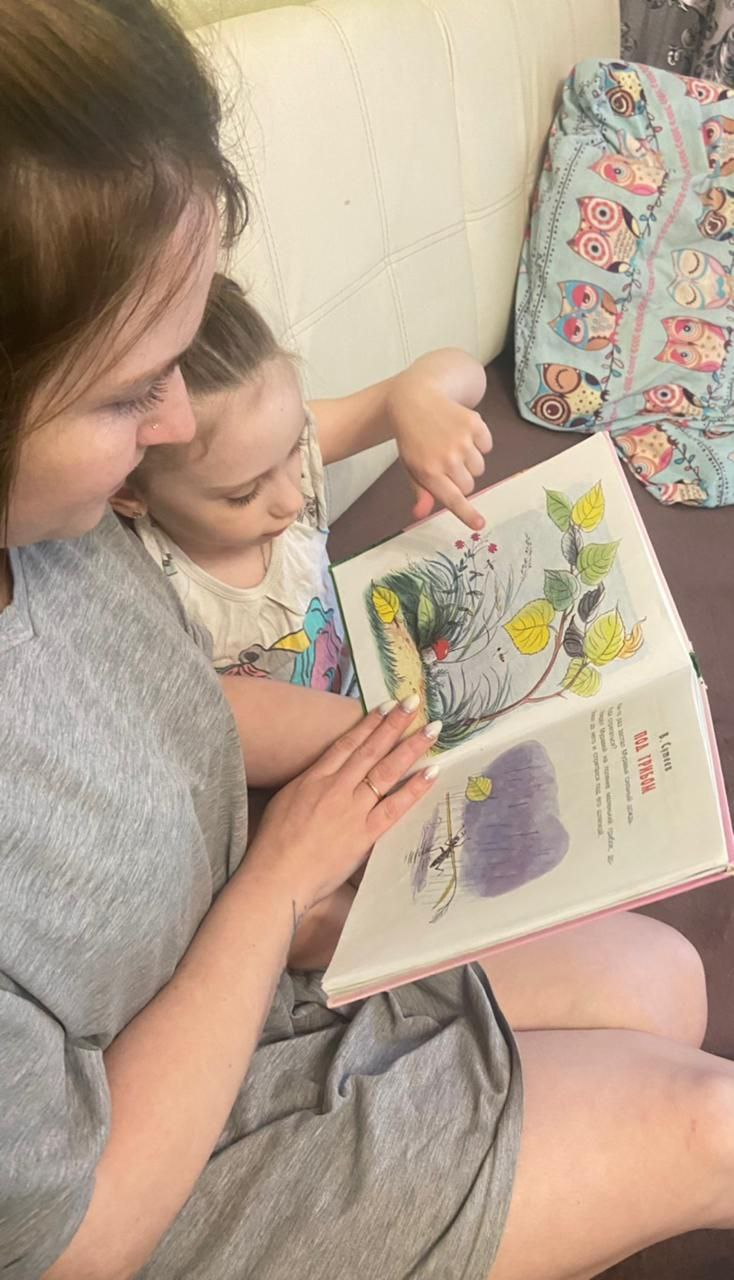 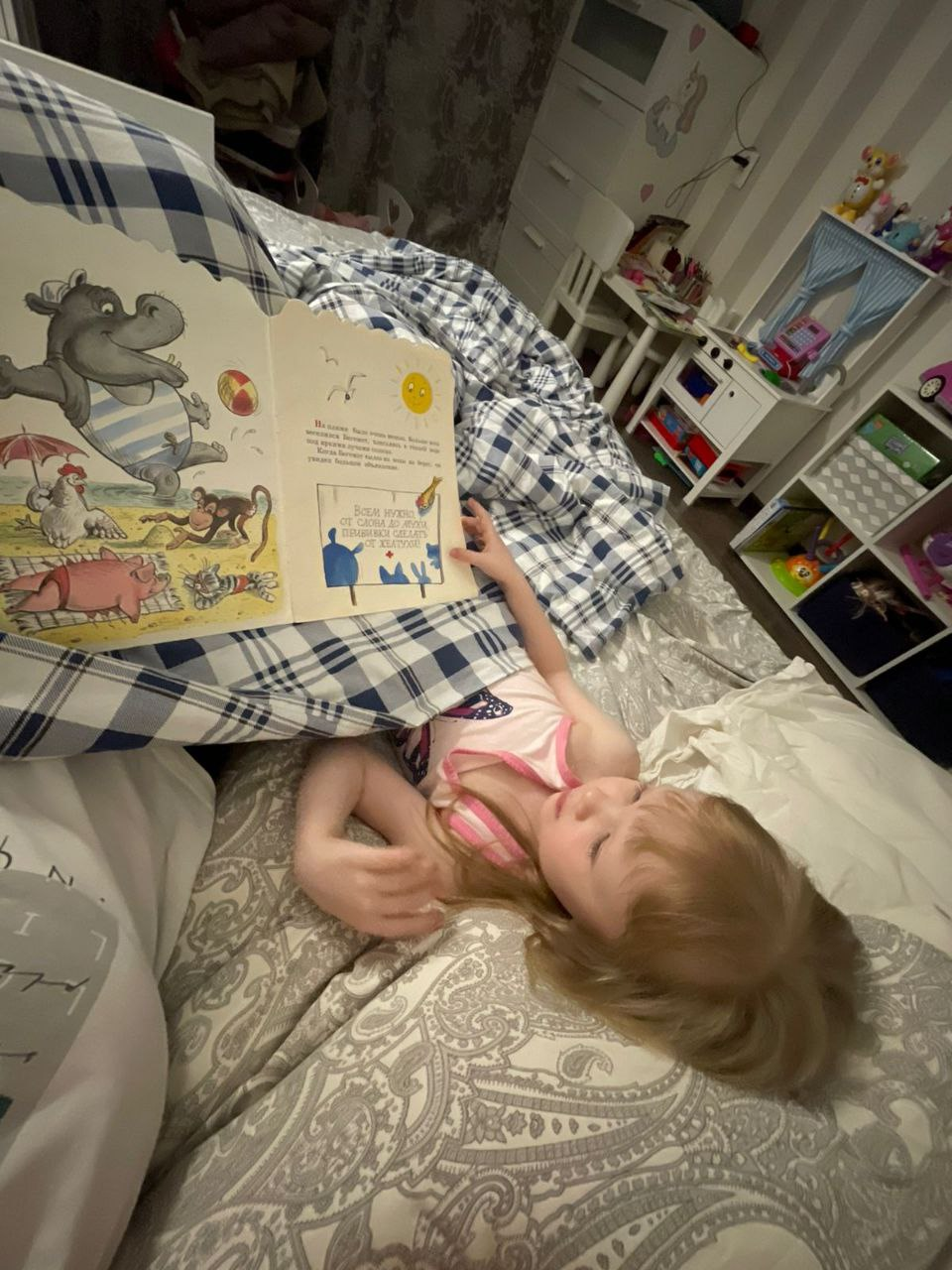 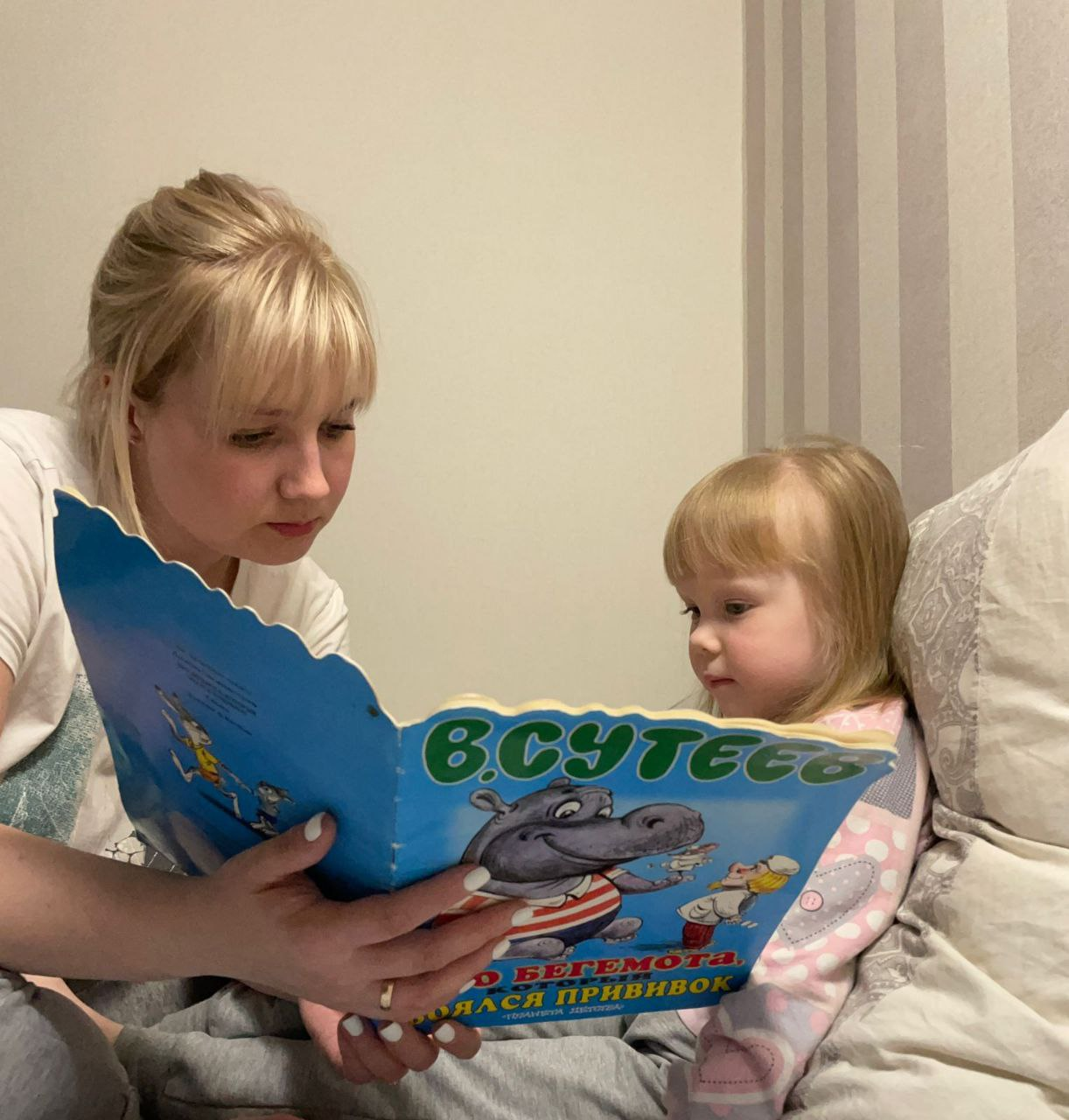 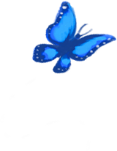 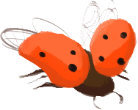 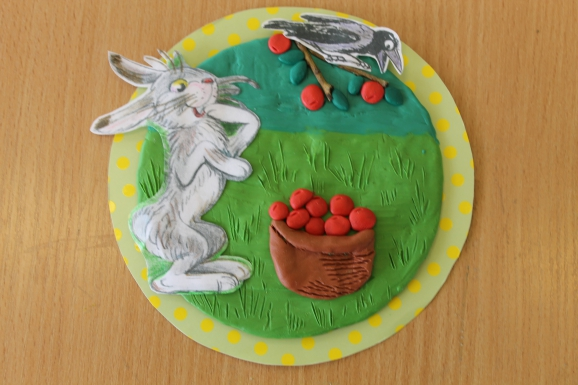 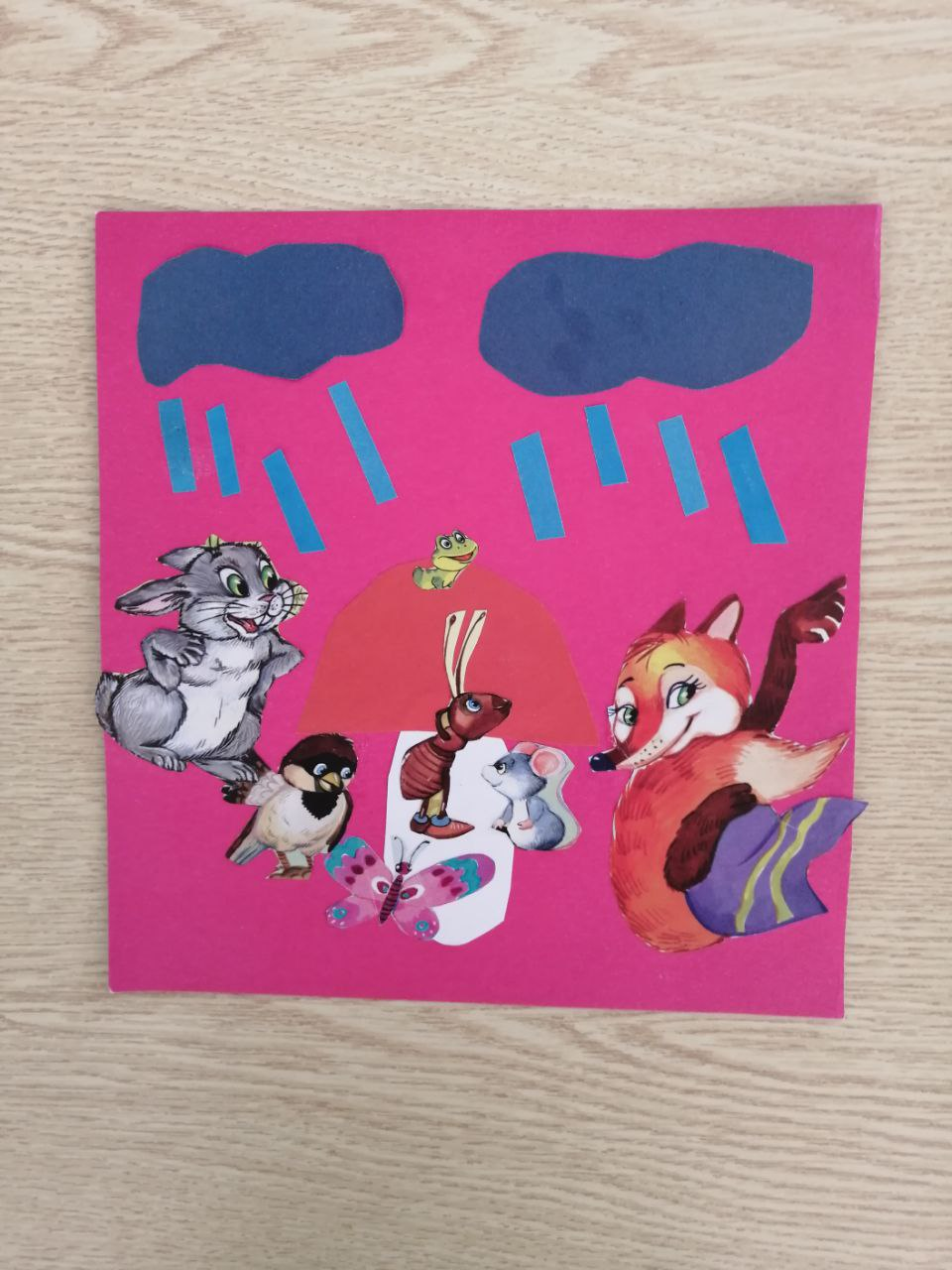 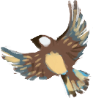 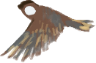 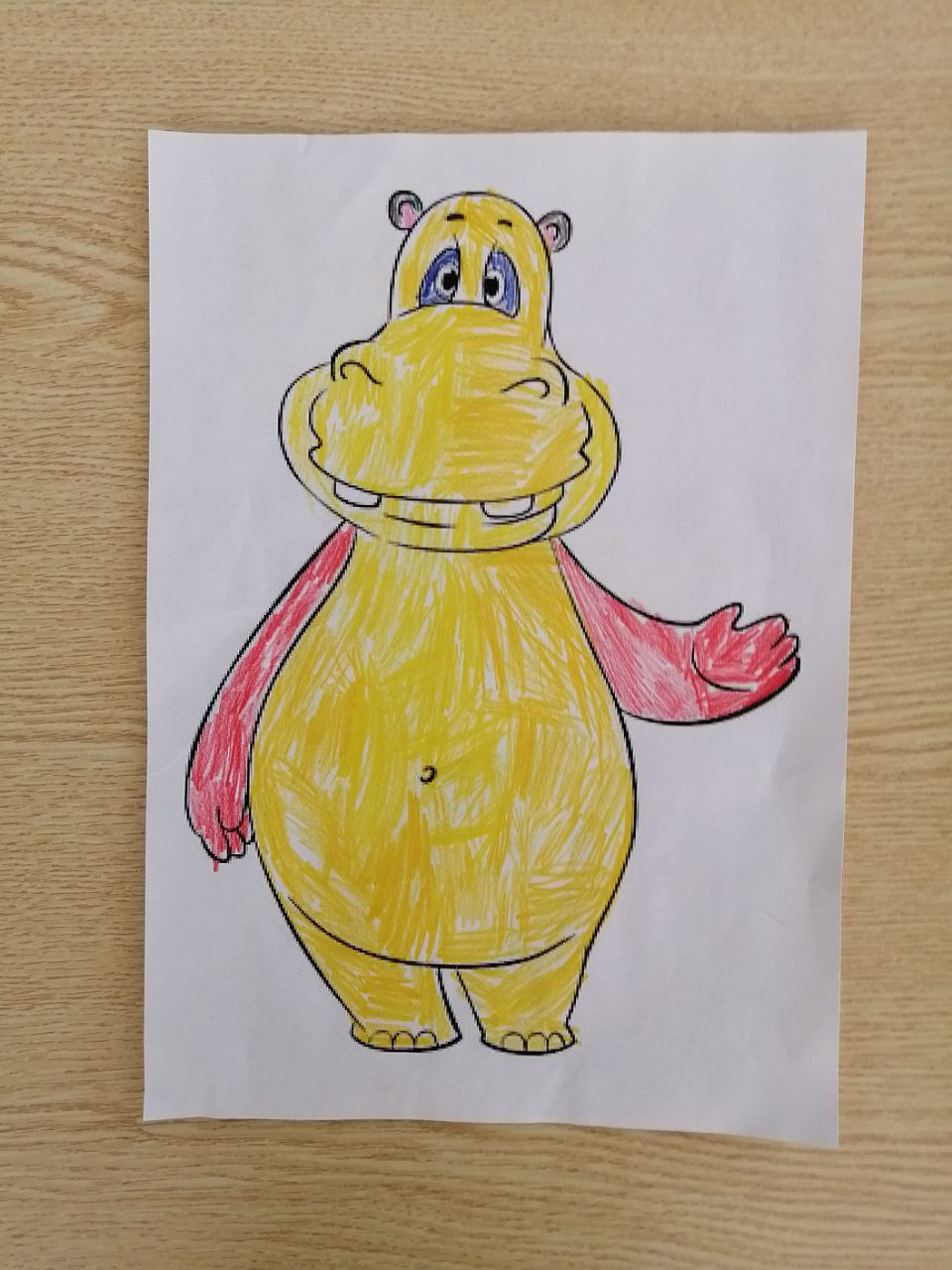 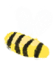 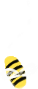 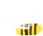 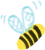 Спасибо за внимание!